Дайте повару продукты: Мясо птицы, сухофрукты ,рис , картофель…И тогда, ждёт вас вкусная еда.
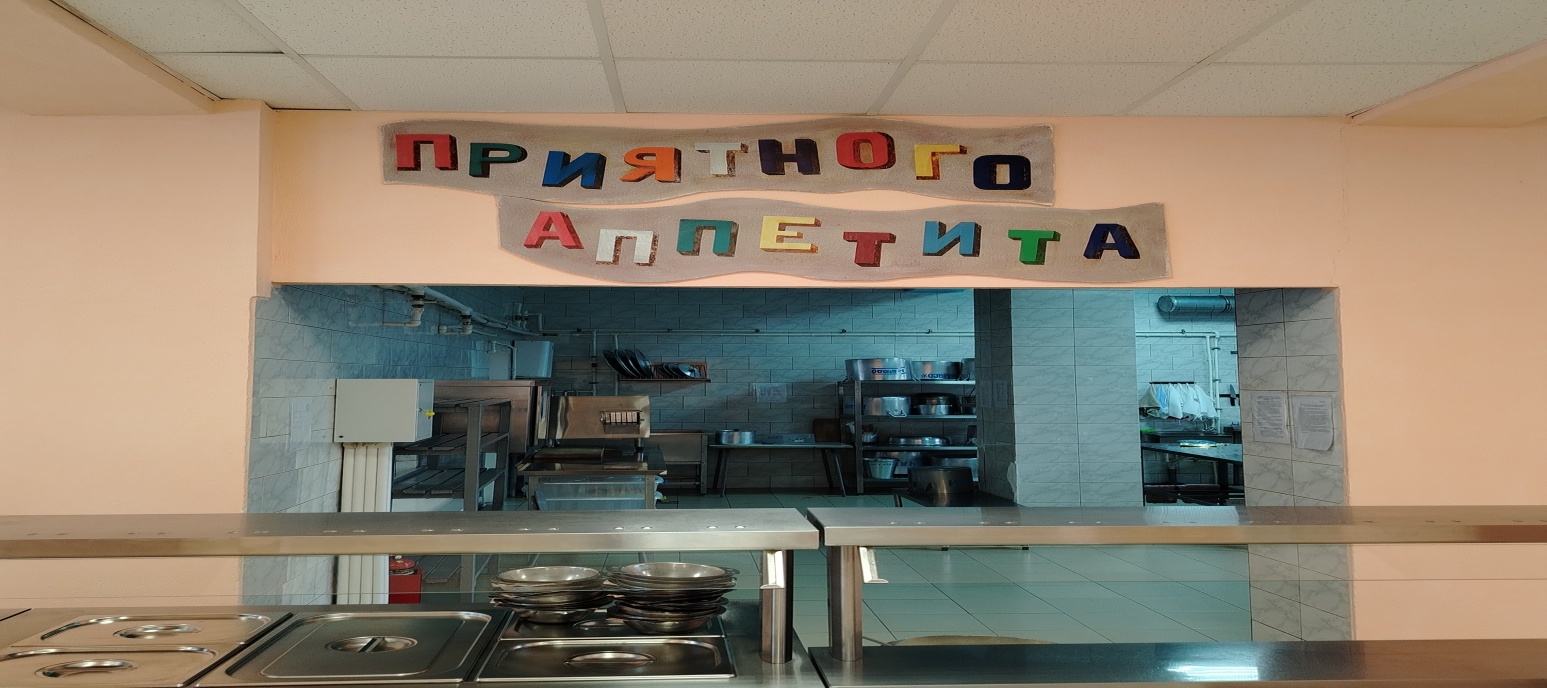 « Если про кашу не забудешь, здоровым будешь!»
В кипящую воду всыпают подготовленную крупу и варят, периодически помешивая 20 минут.После этого добавляют горячее молоко, соль, сахар и продолжают варить до готовности.
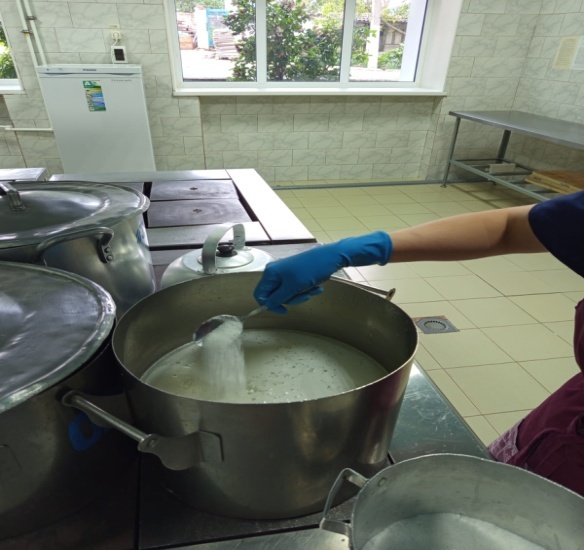 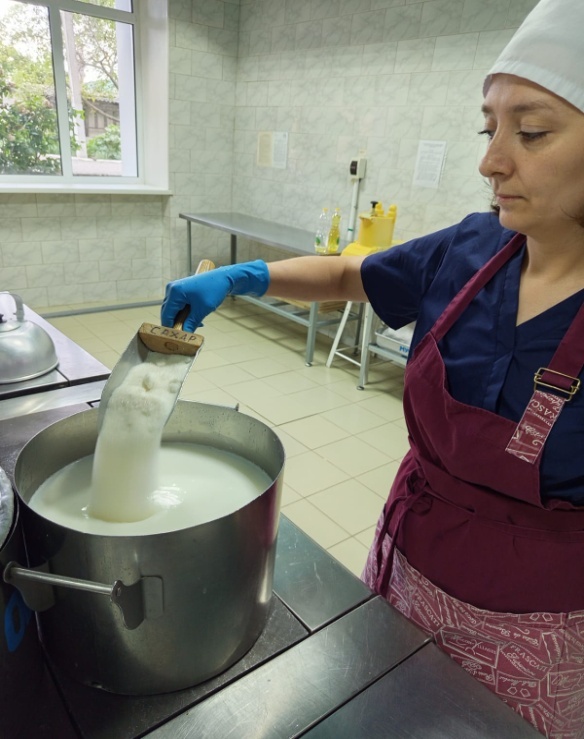 Зёрна крупы набухшие, полностью разваренные, каша заправлена сливочным маслом.
Какао- ароматный напиток из бобов какао, чашка какао в день продлевает жизнь и бережёт здоровье.
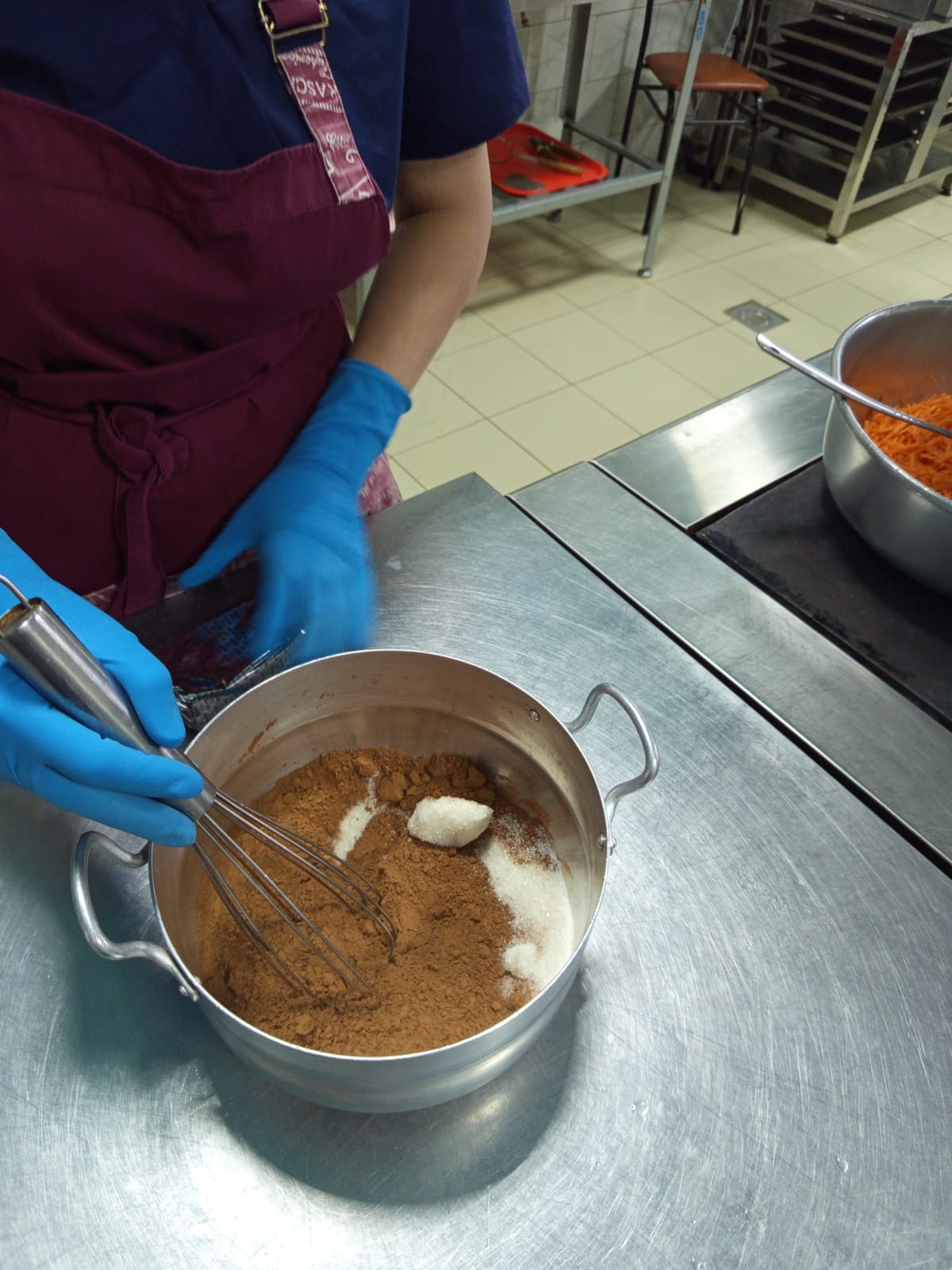 Какао- это напиток детства почти каждого человека.
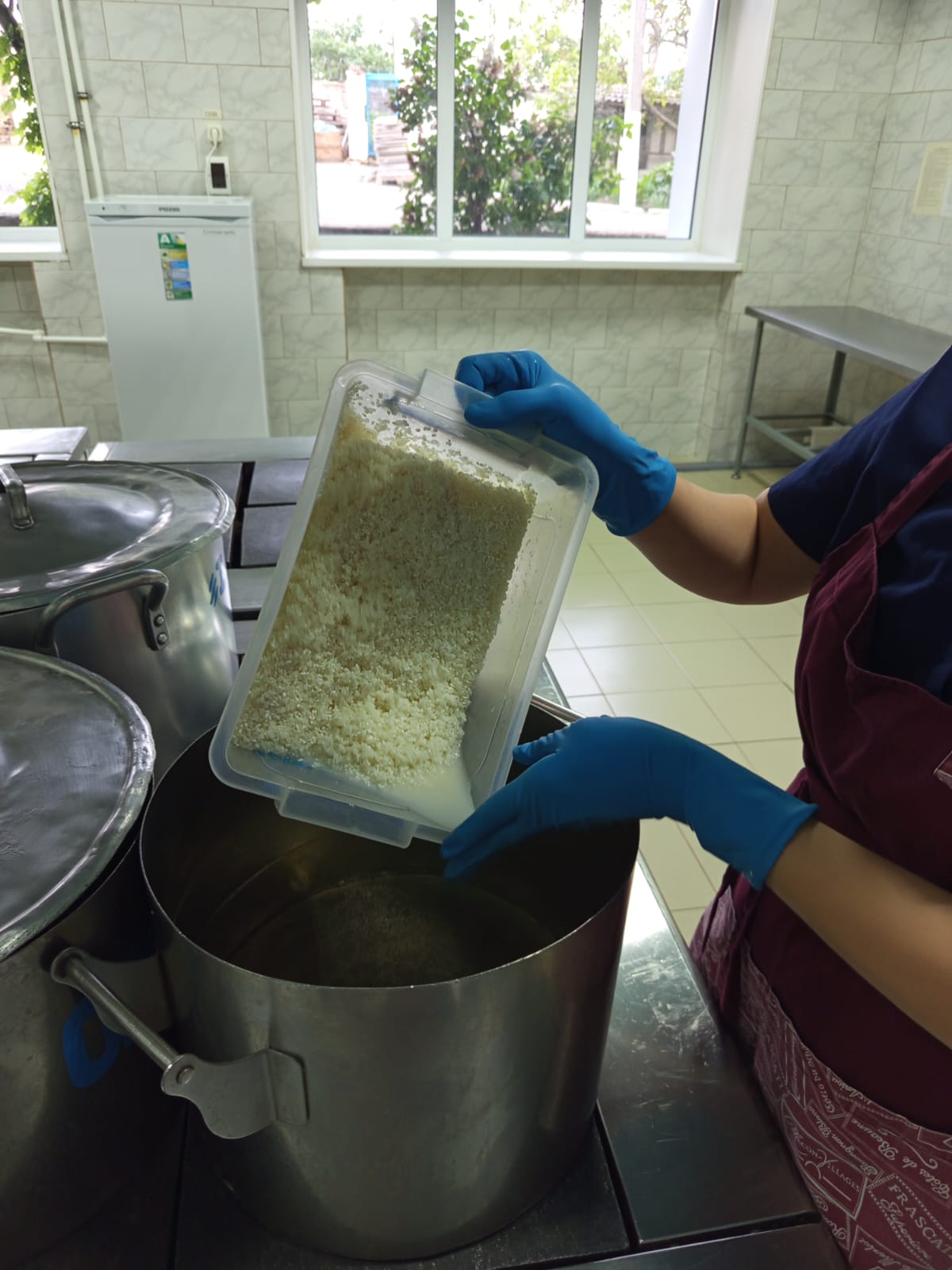 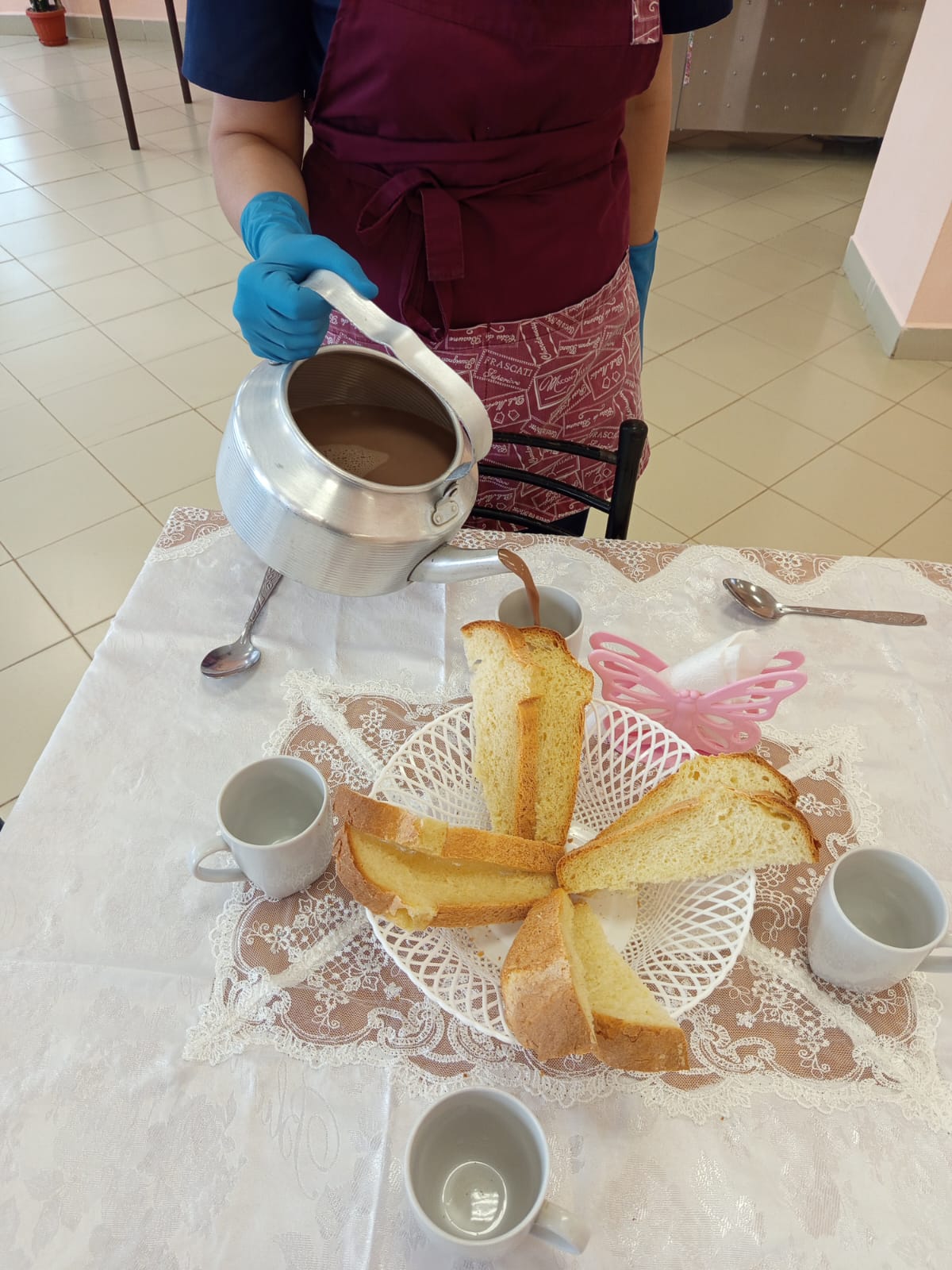 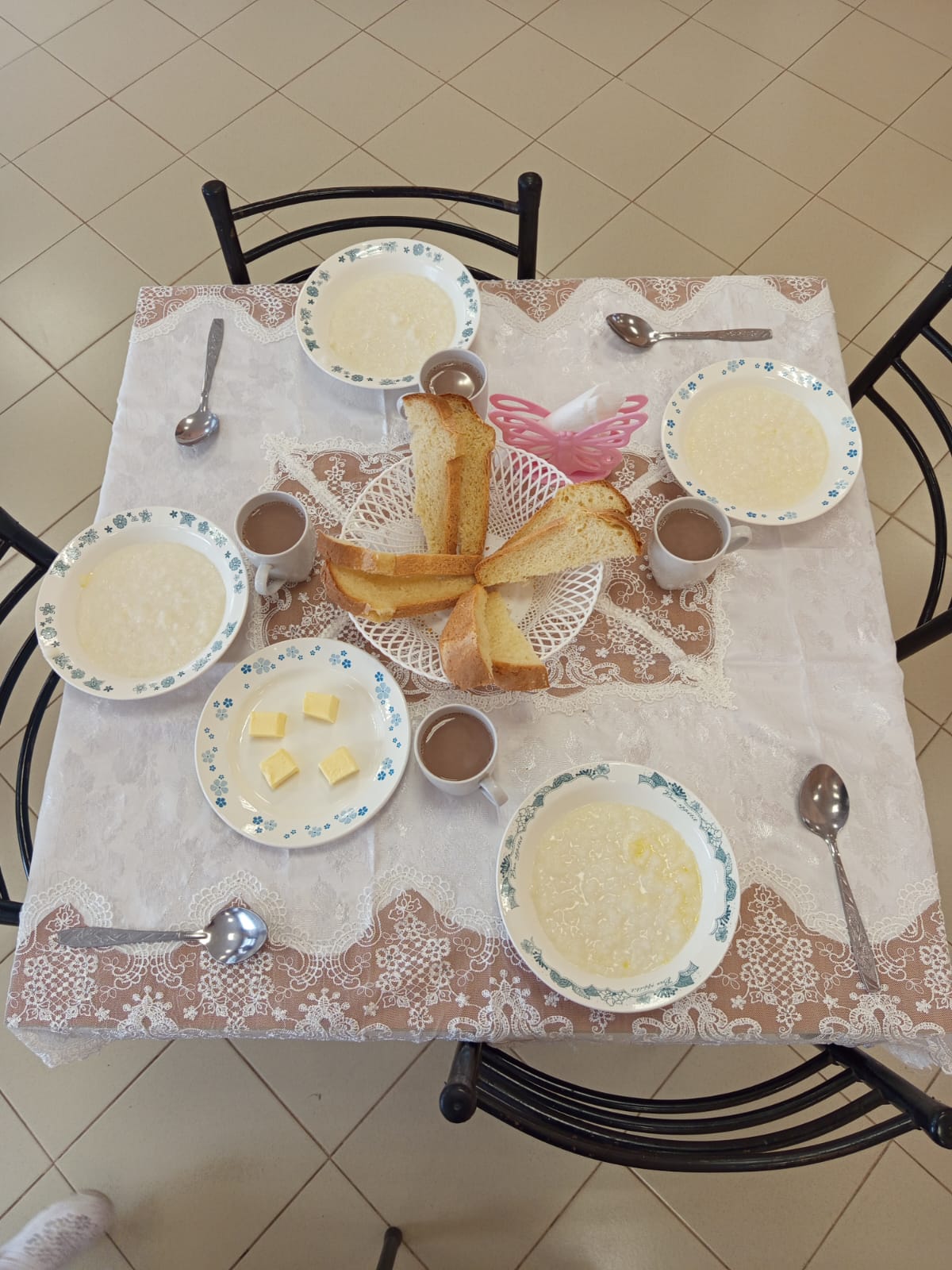